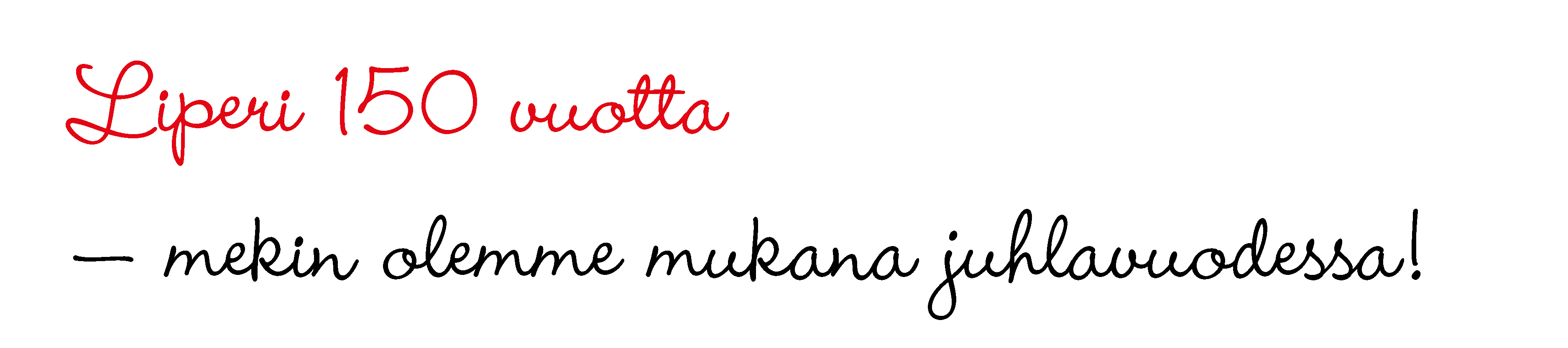 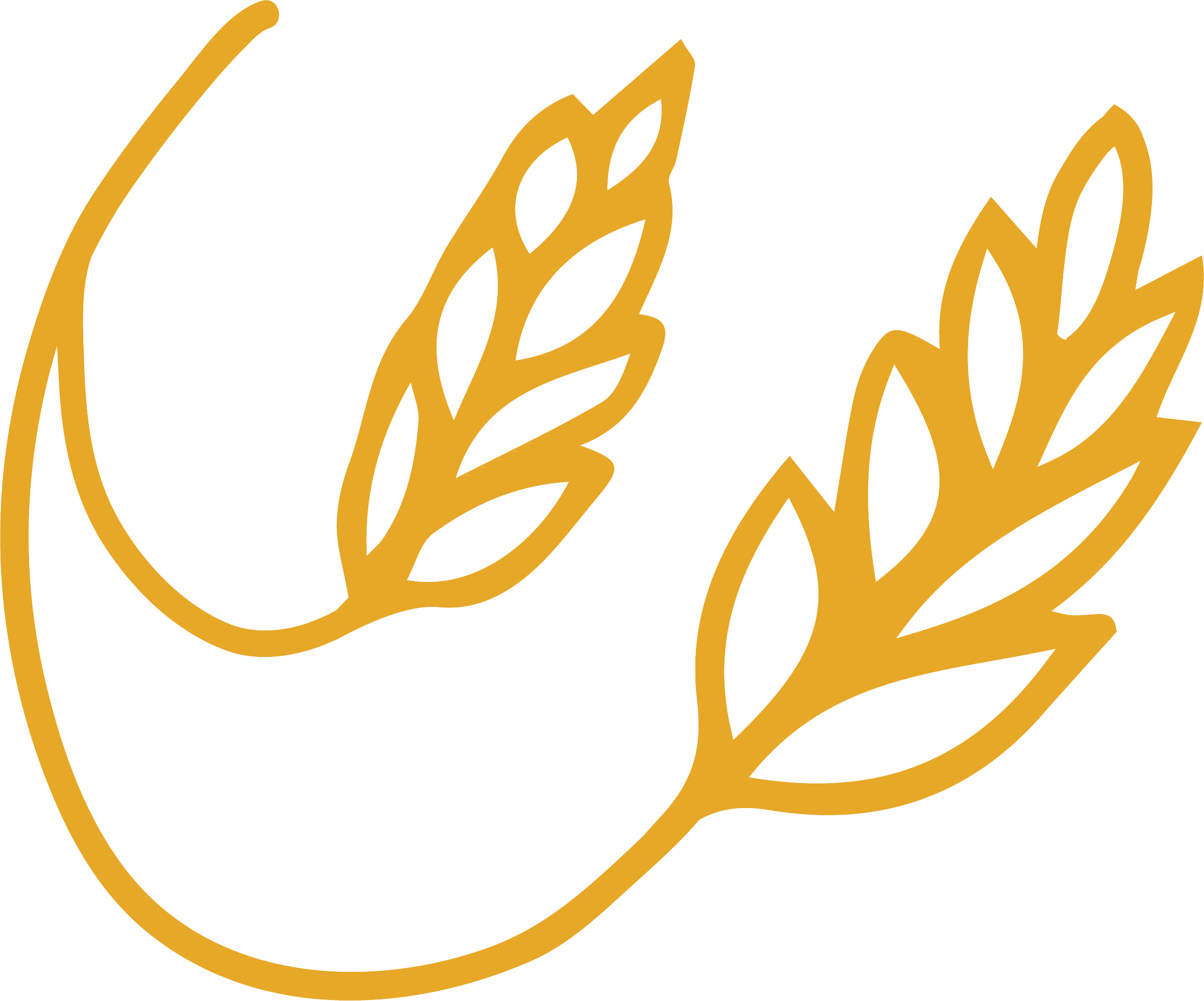 Tapahtuman nimilauantaina xx.yy.2025 klo x-y paikassa x
Lisää tähän tapahtuman ohjelma, mahdolliset ilmoittautumistiedot tai muuta mainittavaa.
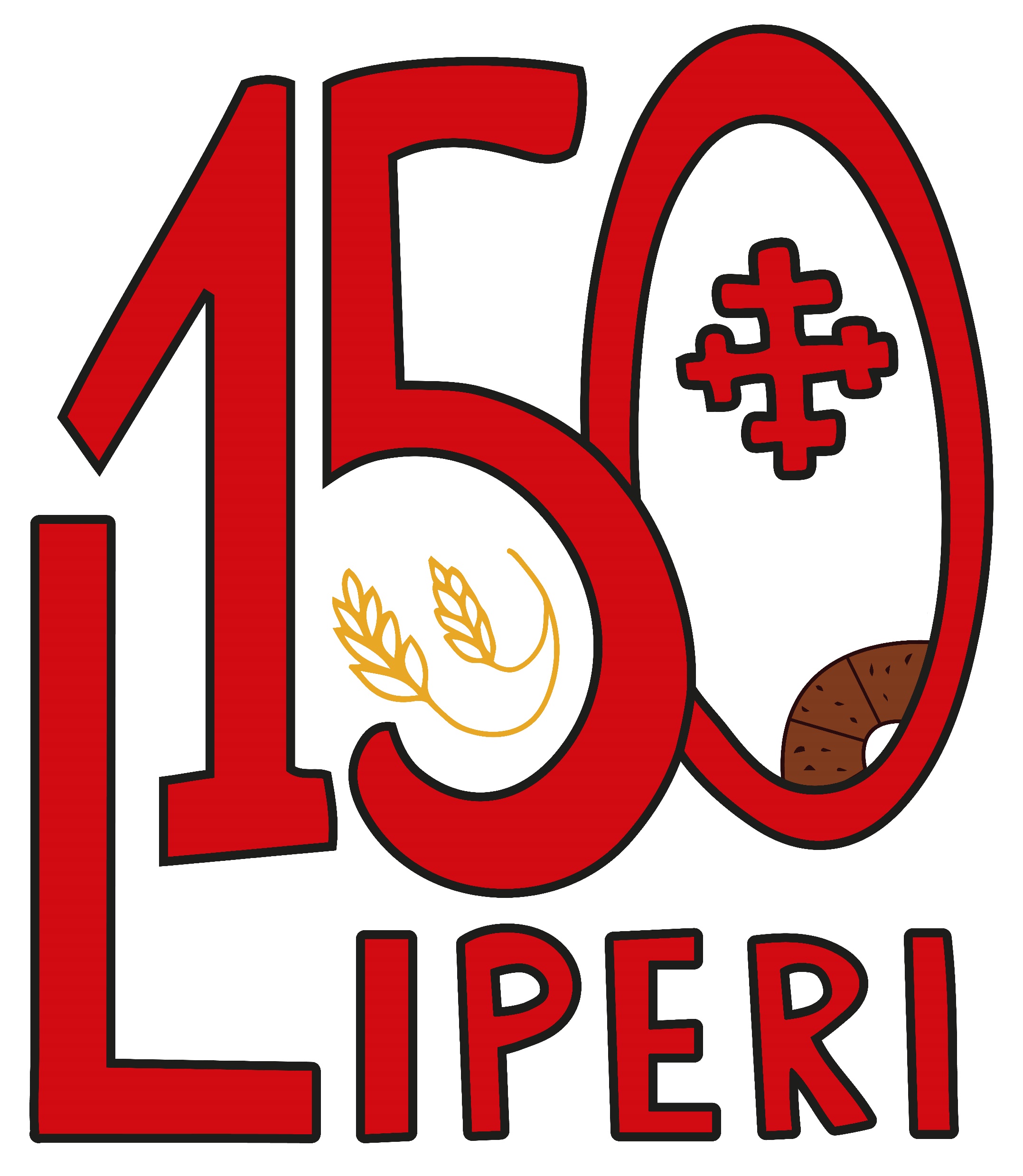